স্বাগতম
শ্রেণিঃ পঞ্চম                   বিষয়ঃ প্রাথমিক বিজ্ঞানপাঠঃ প্রাকৃতিক সম্পদপাঠ্যাংশঃ প্রাকৃতিক সম্পদ ও কৃত্রিম সম্পদ কী?
জীবন কুমার পাল
সহকারি শিক্ষক
উত্তর শিবপুর সরকারি প্রাথমিক বিদ্যালয়
ফুলবাড়ি,দিনাজপুর
শিখন ফল
প্রাকৃতিক সম্পদ ও কৃত্রিম সম্পদ কী তা বলতে পারবে । ও
সনাক্ত করতে পারবে।
ভিডিওটি দেখি
প্রাকৃতিক ও কৃত্রিম সম্পদ
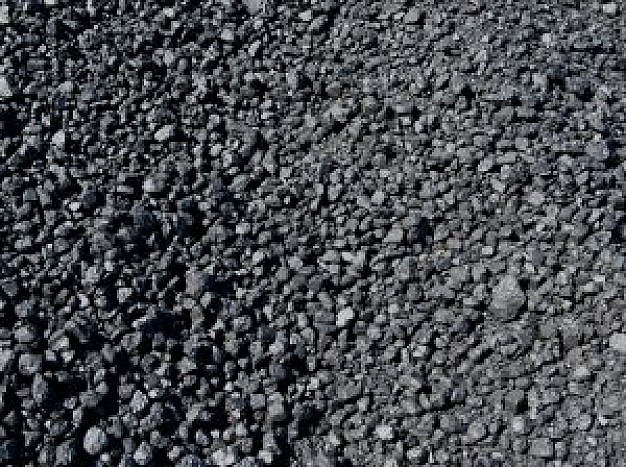 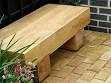 ধাপ-১প্রাকৃতিক সম্পদ
গাছ
কয়লা
মাটি
ঘোড়া
ধাপ-২কৃত্রিম সম্পদ
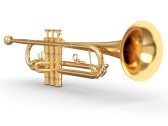 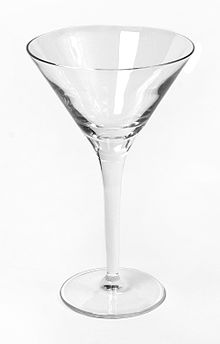 বাঁশি
গ্লাস
চেয়ার
পেয়ালা
প্রাকৃতিক সম্পদঃ প্রকৃতির যা কিছু কাজে লাগে তাই প্রাকৃতিক সম্পদ, যেমন-মাটি,পানি,বায়ু,উদ্ভিদ, প্রাণী,কয়লা,চূনাপাথর ইত্যাদি ।


কৃত্রিম সম্পদঃ মানুষ তৈরীকৃত কিছু কৃত্রিম সম্পদ ,যেমন চেয়ার,টেবিল,কোদাল,কাচ ইত্যাদি।
প্রাকৃতিক সম্পদ থেকে মানুষ কৃত্রিম সম্পদ তৈরী করে,যেমন
দলীয় কাজ
ক দল ও গ দল
১০ টি প্রাকৃতিক সম্পদের নাম লেখ
খ দল ও ঘ দল                   ১০ টি কৃত্রিম সম্পদের নাম লেখ
পাঠের সঙ্গে সংযোগ
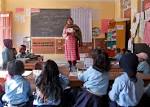 মূল্যায়ন
১)বায়ু,মাটি, কাচ,মাছ,মোবাইল, বই, ,কলম,টুল,বালু,কয়লা,চশমা,টেবিল,উদ্ভিদ,পানি প্রাকৃতিক  ও কৃত্রিম সম্পদ গুলি আলাদা কর।
প্রাকৃতিক সম্পদ
কৃত্রিম সম্পদ
ধন্যবাদ